หน่วยที่  12
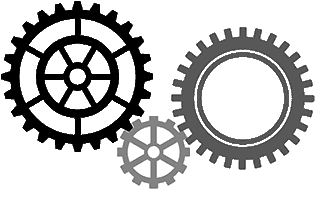 การสึกหรอและการกัดกร่อน
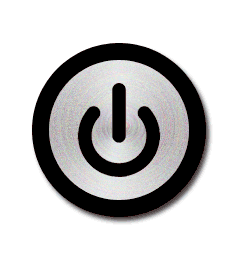 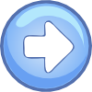 การสึกหรอ
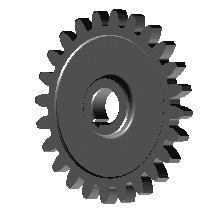 การสึกหรอ  หมายถึง  การเสื่อมสภาพทางรูปร่างหรือคุณสมบัติภายใน  อันเนื่องมาจากการใช้งานในลักษณะต่างๆ  เช่น  การเสียดสี  การกดทับ  การกระแทก  การดัดงอ  การดึง  เป็นต้น
ลักษณะและชนิดของการสึกหรอ
-  การสึกหรอจากการหมุนสัมผัสในลักษณะเป็นวงกลม
		-  การสึกหรอจากการถูกเสียดสีจากการเคลื่อนที่เป็นเส้นตรงกลับไปกลับมา
		-  การสึกหรอจากการกดหรือน้ำหนักของงาน
		-  การสึกหรอจากการกระแทกระหว่างงานสองชิ้น
		-  การสึกหรอจากการบิดหรือดัดงอ
		-  การสึกหรอจากการดึง
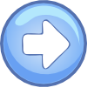 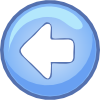 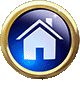 การแก้ไขและการป้องกันการสึกหรอ
-  ซ่อม  ปรับแต่ง  หรือเปลี่ยนชิ้นงานใหม่
		-  เพิ่มคุณภาพของวัสดุงานให้สูงขึ้น  ด้วยการเติมสารผสม  การนำเหล็กชุบแข็ง  รมดำ  อบคลายความเครียด ฯลฯ  
		-  ใช้สารหล่อเย็นเพื่อช่วยลดอุณหภูมิ
		-  ใช้สารหล่อลื่นเพื่อลดการเสียดสี  ลดความฝืด
		-  ใช้งานให้ถูกวิธีโดยศึกษาจากคู่มือแนะนำการใช้งาน
		-  บำรุงรักษาอย่างสม่ำเสมอด้วยการทำความสะอาด  หรือเปลี่ยนสารหล่อลื่นตามคู่มือกำหนด
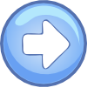 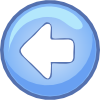 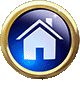 ภาพที่  12.1  ตัวอย่างการเติมสารหล่อลื่นในเครื่องจักรที่มา http://www.aviationsupplies.tzo.com/cox/index.html
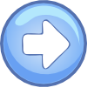 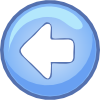 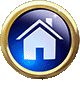 การกัดกร่อน
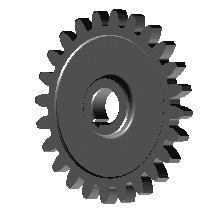 การกัดกร่อน  หมายถึง  การเสื่อมสภาพของผิวหรือเนื้อของวัสดุชิ้นงาน  อันเนื่องมาจากสภาพดินฟ้าอากาศหรือปฏิกิริยาเคมี  ทำให้วัสดุชิ้นงานนั้นค่อยๆเสื่อมสภาพลงไปเรื่อยๆ  จนไม่สามารถใช้งานได้อีกต่อไป
ลักษณะและชนิดของการกัดกร่อน
-  การกัดกร่อนจากสภาพดินฟ้าอากาศ  เช่น  ลม  ฝน  ความชื้น  ความร้อน  ไอน้ำทะเล  และน้ำ ฯลฯ
		-  การกัดกร่อนจากปฏิกิริยาทางไฟฟ้าเคมีเนื่องจากค่าประจุไฟฟ้าในตัวของโลหะ  2  ชนิดที่แตกต่างกันนำมาใช้งานติดกัน  โลหะที่มีค่าเป็นประจุลบจะเกิดการกัดกร่อนที่ตัวเอง
		-  การกัดกร่อนเนื่องจากการใช้งานร่วมกับกรด  ด่าง  หรือสารเคมี  เช่น  เหล็กยึดแบตเตอรี่รถยนต์ถูกไอน้ำกรดกำมะถันอยู่เป็นประจำ  จะเกิดการกัดกร่อนจนขาด
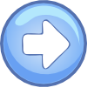 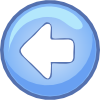 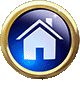 ภาพที่  12.2  การกัดกร่อนที่เกิดจากการเสื่อมสภาพของโลหะที่มา http://www.tpa.or.th/writer/read_this_book_topic.php?bookID=1818
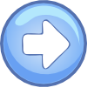 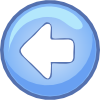 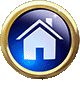 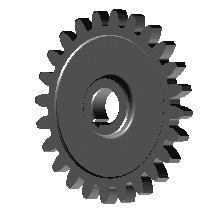 การแก้ไขและการป้องกันการกัดกร่อน
-  ถ้าพบตรวจพบการกัดกร่อนให้ทำแก้ไขปัญหาเฉพาะหน้า  เช่น  ขัด  ตกแต่ง  เปลี่ยนใหม่  แล้วเคลือบด้วยสารป้องกันการกัดกร่อน
		-  เลือกใช้วัสดุให้เหมาะสมกับงาน  เช่น  เลือกใช้สแตนเลสทำถังน้ำ  ภาชนะบรรจุอาหาร  เพราะสแตนเลสเวลาถูกน้ำขังจะไม่เกิดสนิม
		-  ชโลมผิวหรือทาผิวด้วยน้ำมันกันสนิม  น้ำมันเครื่อง  พาราฟีนหรือจาระบี  เป็นวิธีป้องกันการกัดกร่อนวัสดุหลังเลิกใช้งาน  หรืองานชิ้นใหม่
		-  ทาหรือพ่นสีเคลือบผิวป้องกันการกัดกร่อน
		-  เคลือบน้ำยาเพื่อความสวยงาม  คงทน  ป้องกันการกัดกร่อน  ความร้อน
		-  ป้องกันผิวด้วยวิธีทางเคมี  ได้แก่  วิธีรมดำ  วิธีชุบฟอสเฟต  วิธีอิล็อกซาล  และวิธีเคลือบผิวด้วยแมกนีเซียม 
		-  ปิดผิวด้วยโลหะอื่น  ได้แก่  การอาบด้วยโลหะเหลว  การชุบโลหะ การควบอัดรีดเป็นแผ่น  การพ่นพอกด้วยโลหะร้อน  และการเคลือบพลาสติก
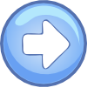 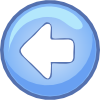 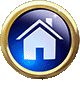 ภาพที่  12.3  การใช้น้ำยาหล่อเย็นป้องกันตะกรันและการกัดกร่อนที่มา http://car.boxzaracing.com/knowledge/10800
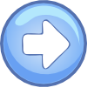 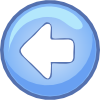 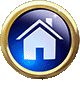 ภาพที่  12.4  การใช้จารบีเพื่อป้องกันการสึกหรอจากการหมุนของลูกปืนที่มา http://www.auto2drive.com
ภาพที่  12.5  การใช้น้ำยาเคลือบเซรามิกเพิ่มความสวยงามคงทนที่มา https://www.aliexpress.com/ceramic-storage-jar_reviews.html
ภาพที่  12.6  งานชุบผิวโลหะที่มา http://iplating.co.th/
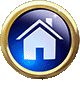 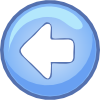